I T Skill Assignment CPTP Batch B
Name of OT :- CHOBE VIJAYKUMAR BHAUSAHEB
Roll No :- B 13 
TOPIC :- Apply for Marriage Certificate Online

Abled Guidance : Hon Sh Rajendra Pawar Sir & Smt Sandhya Jagtap Madam.
FACTS
1. Marriage Registration is to be done at Sub Registrar office.
2. It is registered under Marriage Registration Act 1998.
3. Sub Registrar office ordinarily at Permanent Residence of Either Bride or Groom can register Marriage.
4. For this “Form D” is to be submitted before Sub Registrar of the concerned office.
5. Both Bride & Groom must have completed 18 years of age.
DOCUMENTS
Actual Process of Registration
1. Both Bride & Groom has to be present in Sub Registrar Office on date given.
2. 3 Witnesses has to appear before the Authority to sign “Form D”.
3.If any one of Two is Divorcee/Widow/Widower- Then Court of Divorce/ Death Certificate of previous partner is must.
4. Requisite fee with Court fee Stamp of Rs.100 has to be attached with attested documents.
For Getting Copy of Marriage Certificate     LOGIN TO AAPLE SARKAR PORTAL OF GOVERNMENT OF MAHARASHTRA
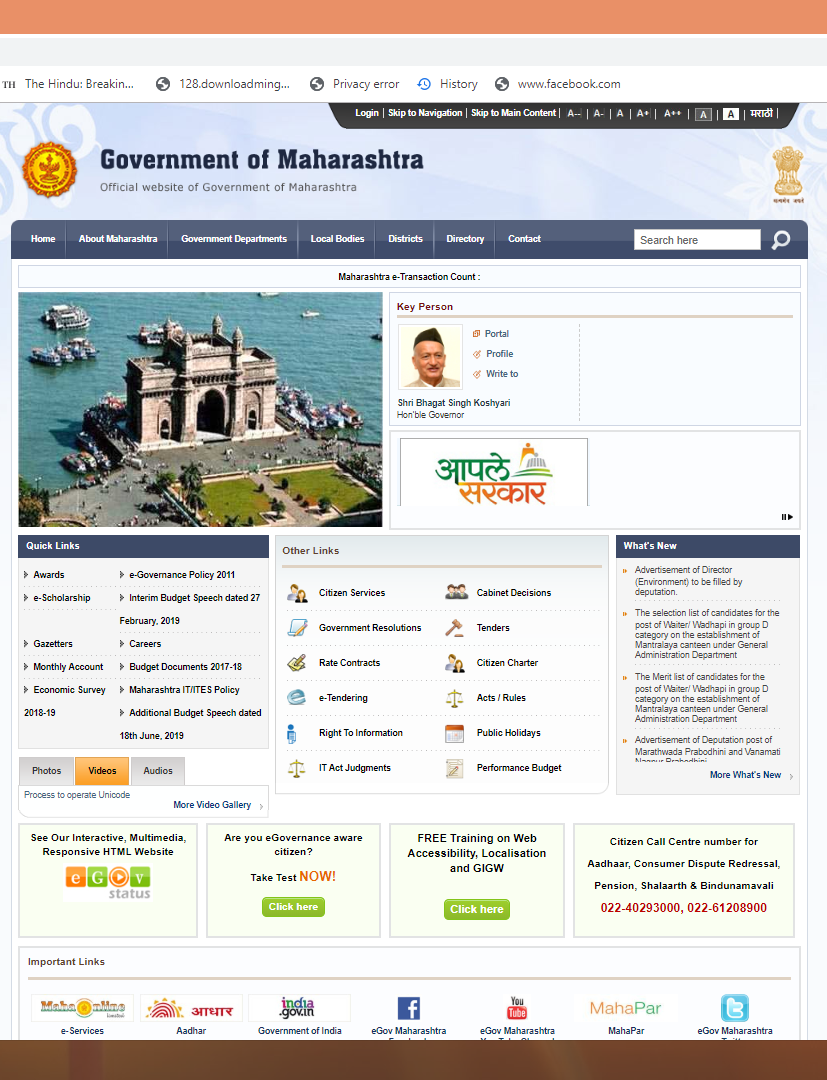 Step : 1
    From google search, 
    go to Home Page of 
    AAPLE SARKAR portal.
Step : 2 Select Aaple Sarkar Seva Kendra
Step : 3 Prepare Login Id & Password.
Step : 4 Select Icon of Inspector General of Registration.
Step : 5 Select radio button of Certified Copies of Marriage Certificate.
Step : 6 First Fill Application by clicking on icon “Application Entry”.
Step : 6 Fill All the details. JDR office has to be selected where the actual marriage is registered.
Step : 7 Select the option Hard Copy/ Soft Copy.
Step : 7 Check All the information filled correctly & submit.
Step : 7 On successful submission will get ackowledgment & get it download.
Step : 8 Take print out of ackowlegment for reference.
Marriage Certificate
Thank You…
If Any QUERY…
MY MOBILE NO ---9518377018
ROOM NO D -47